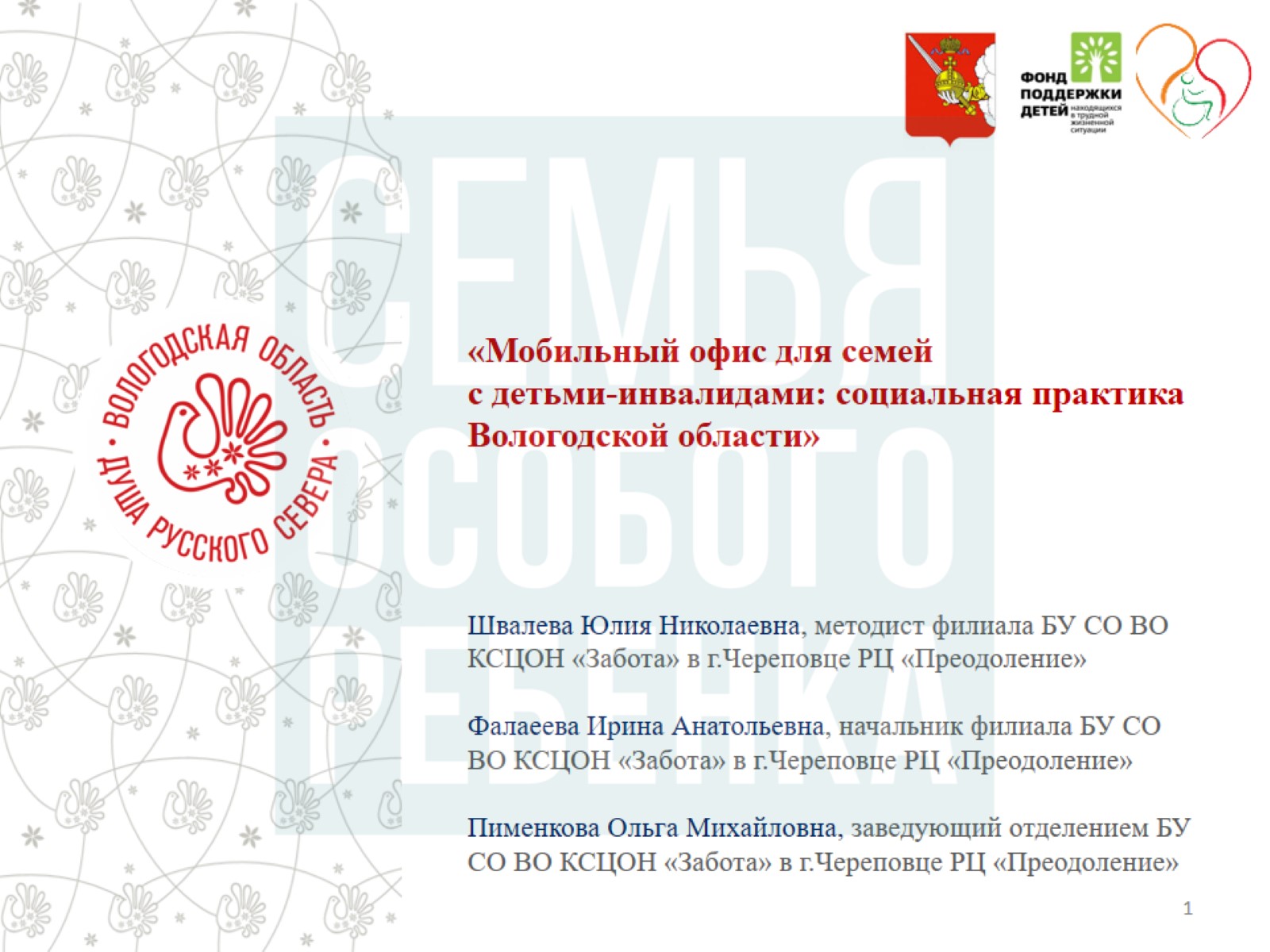 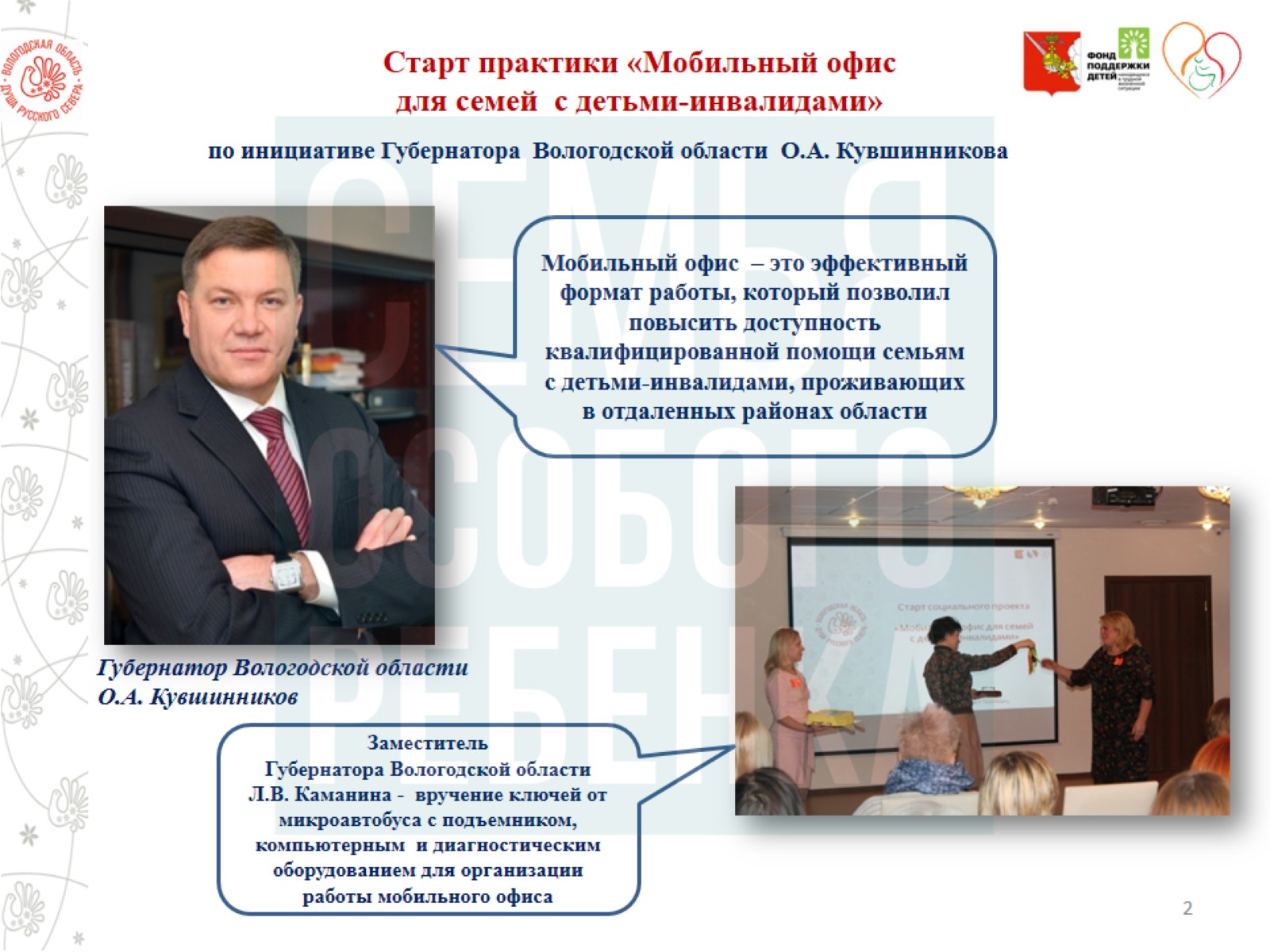 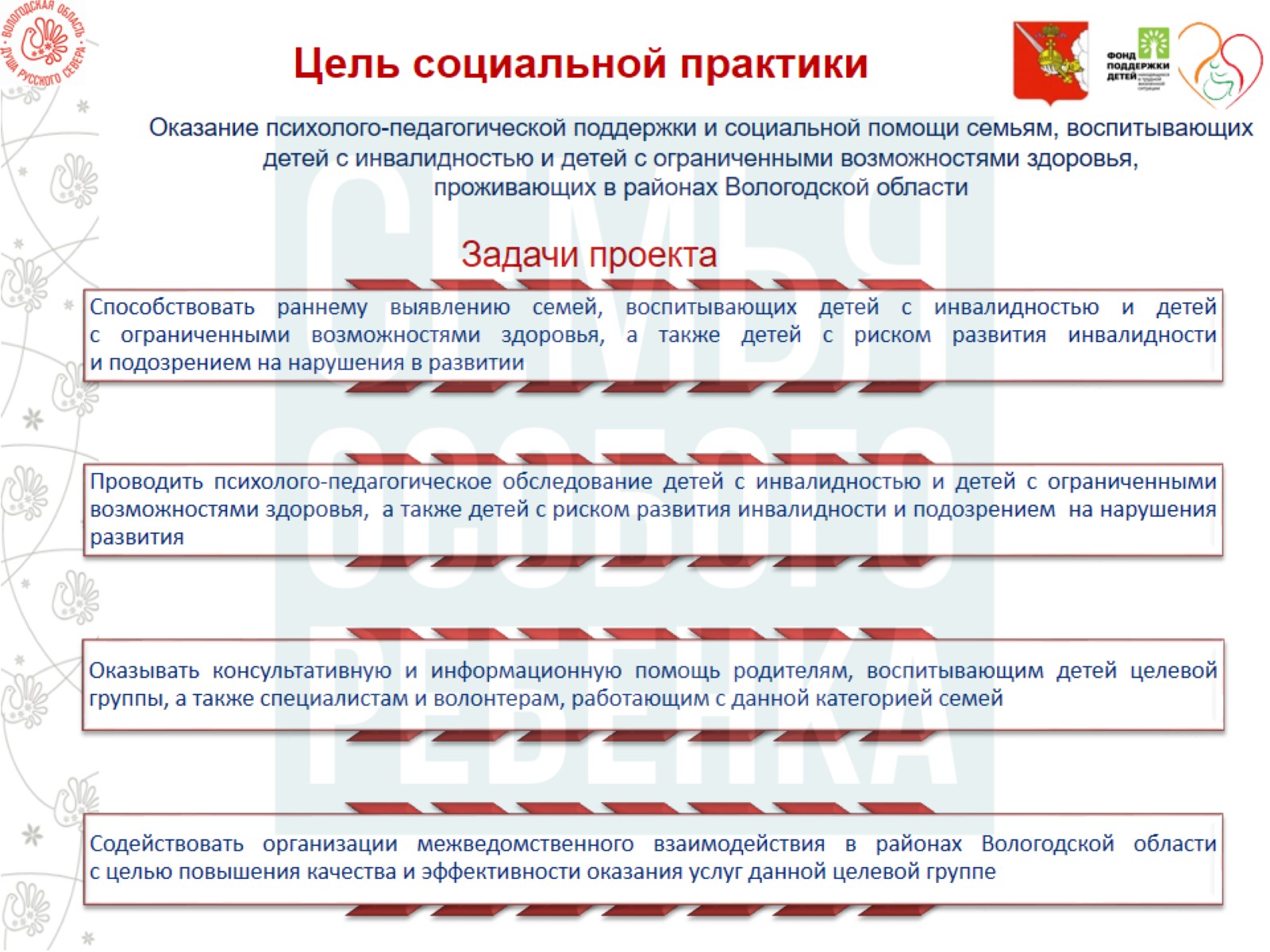 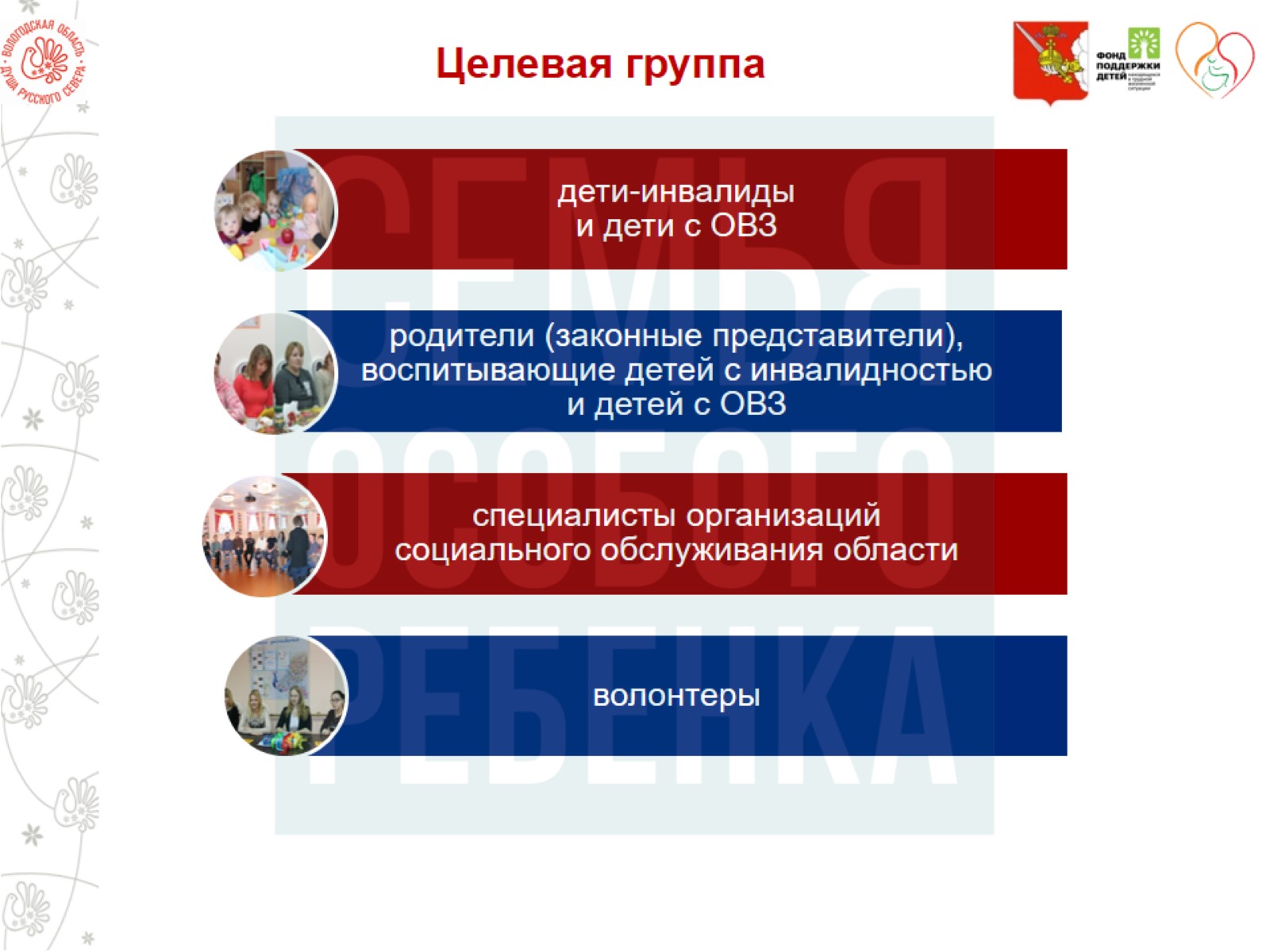 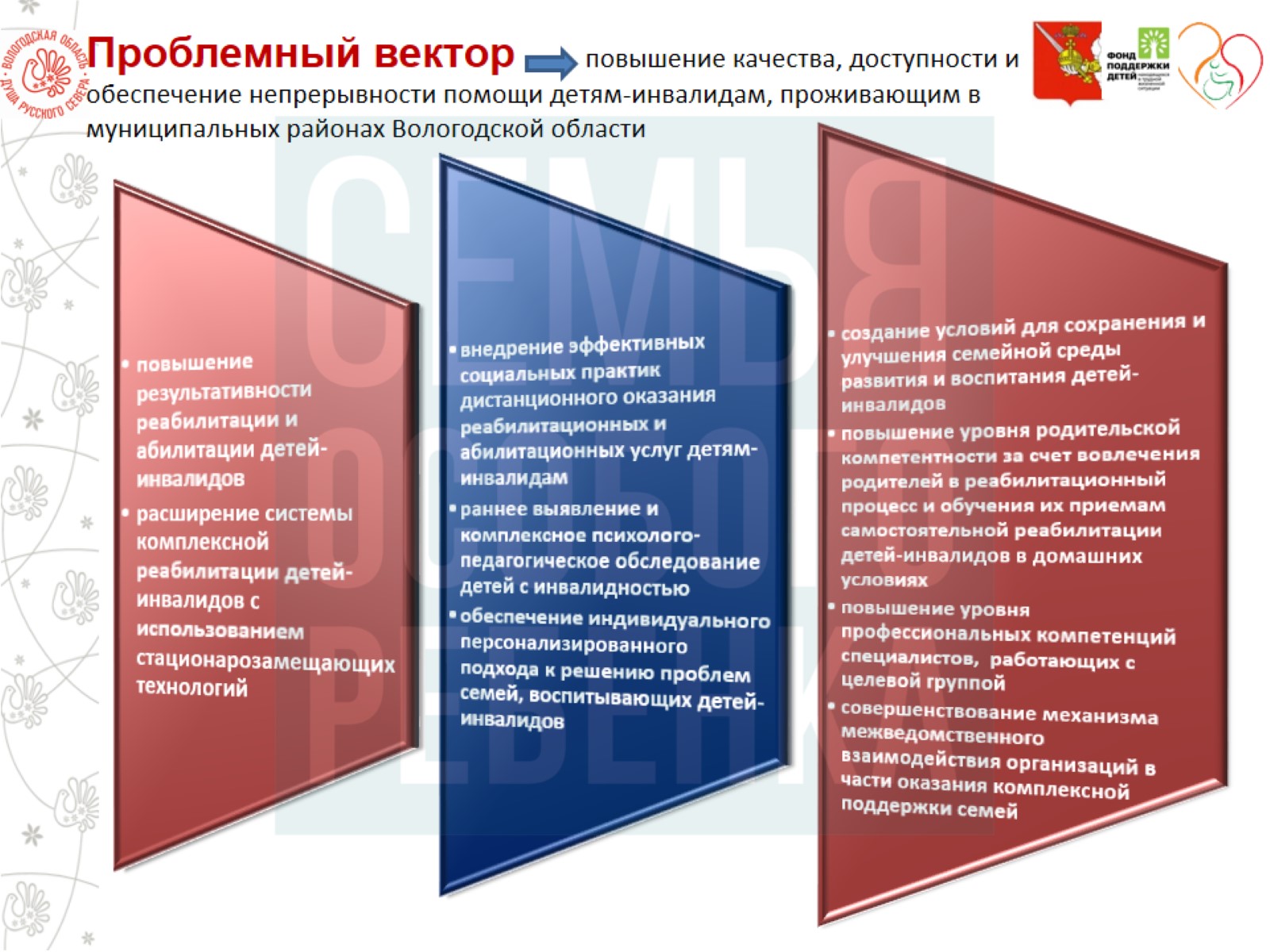 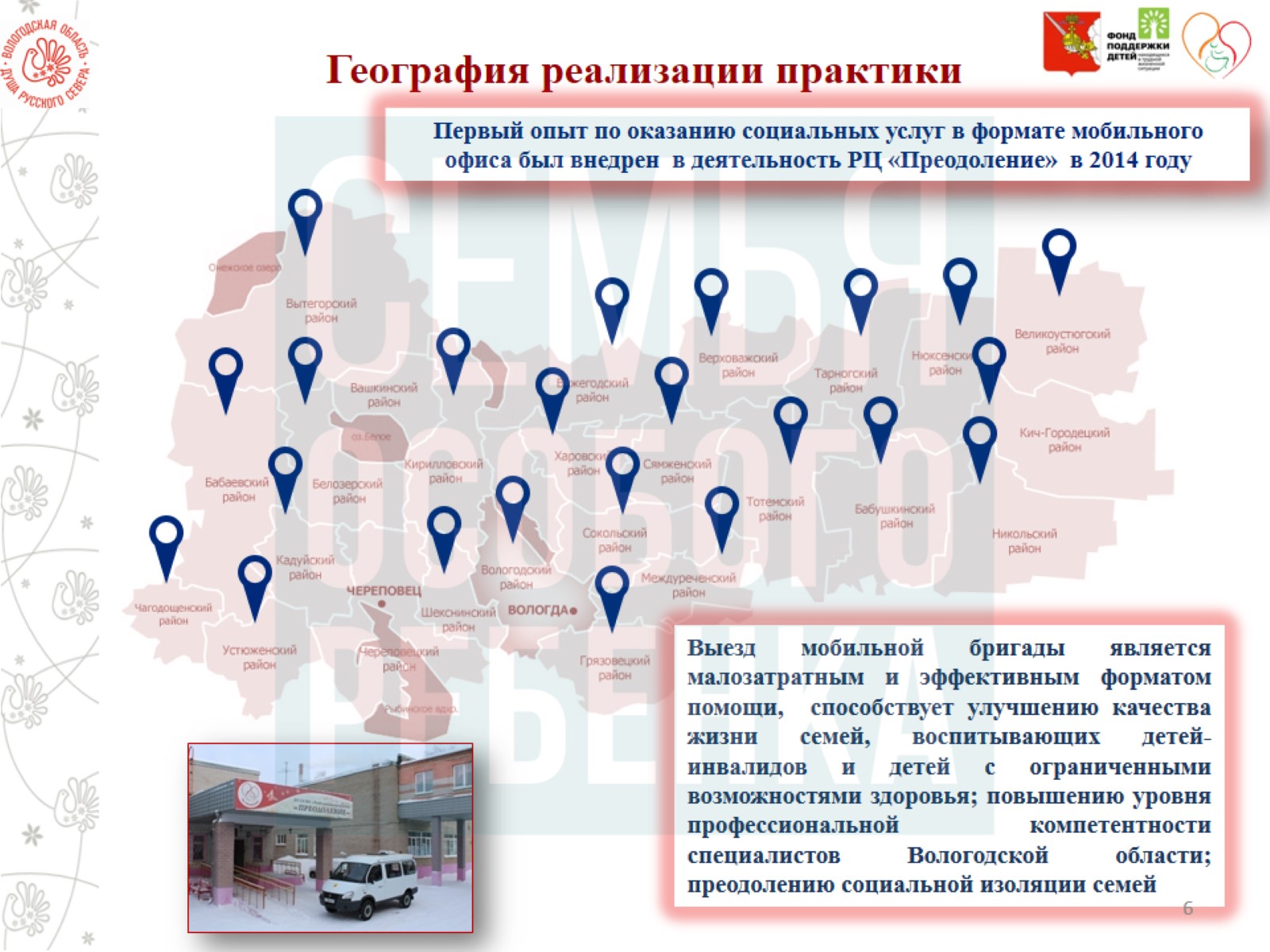 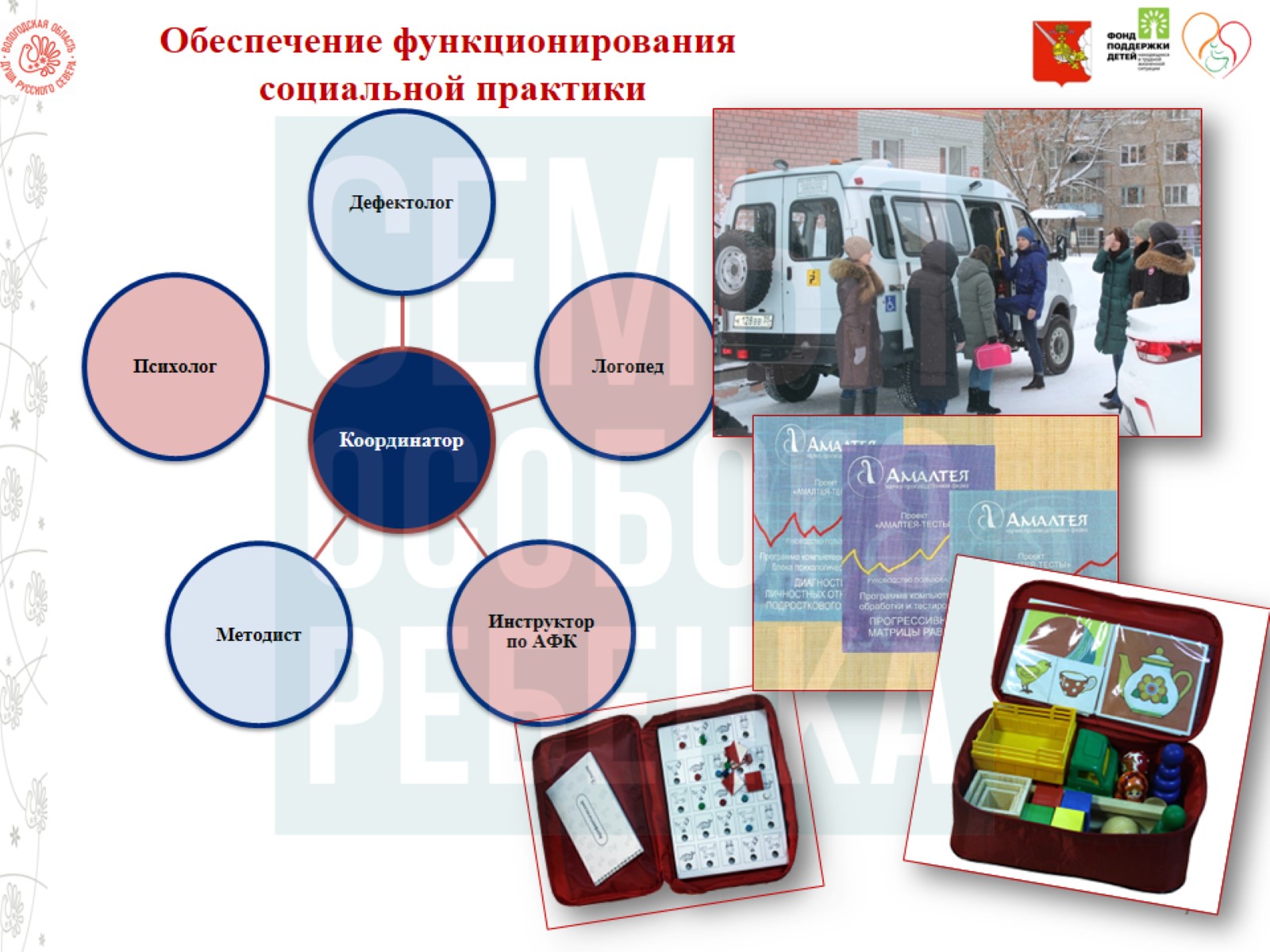 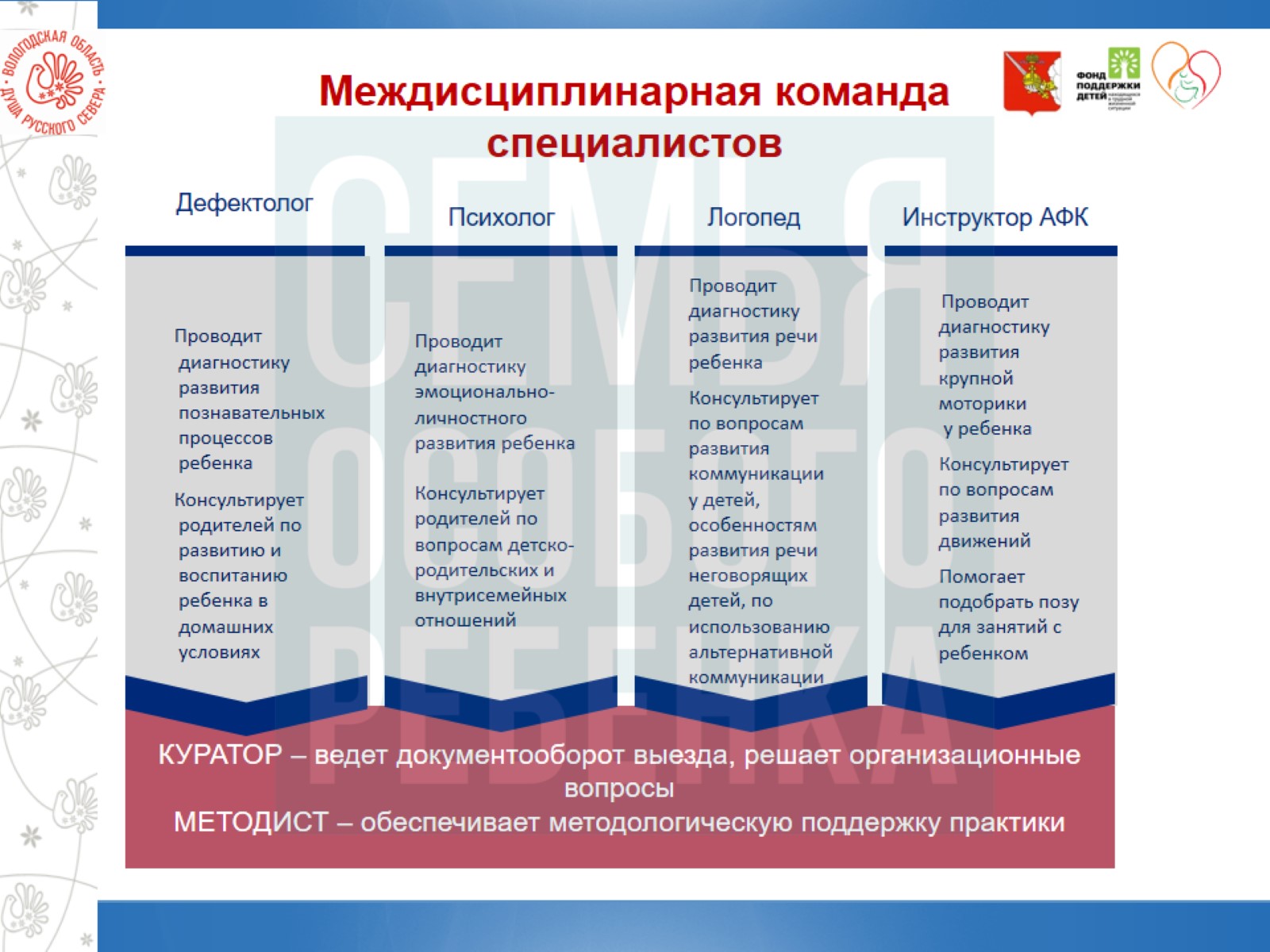 Междисциплинарная команда специалистов
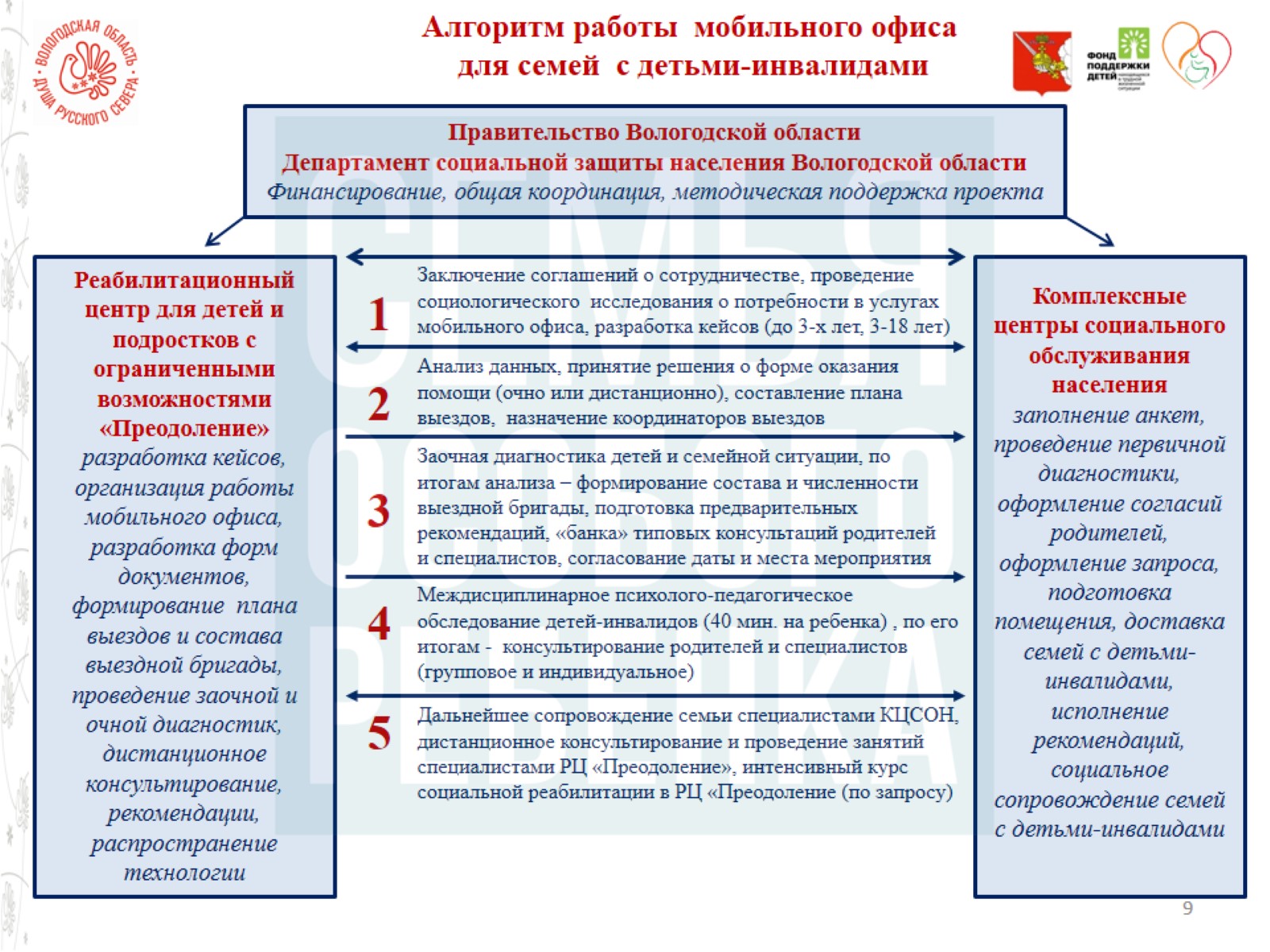 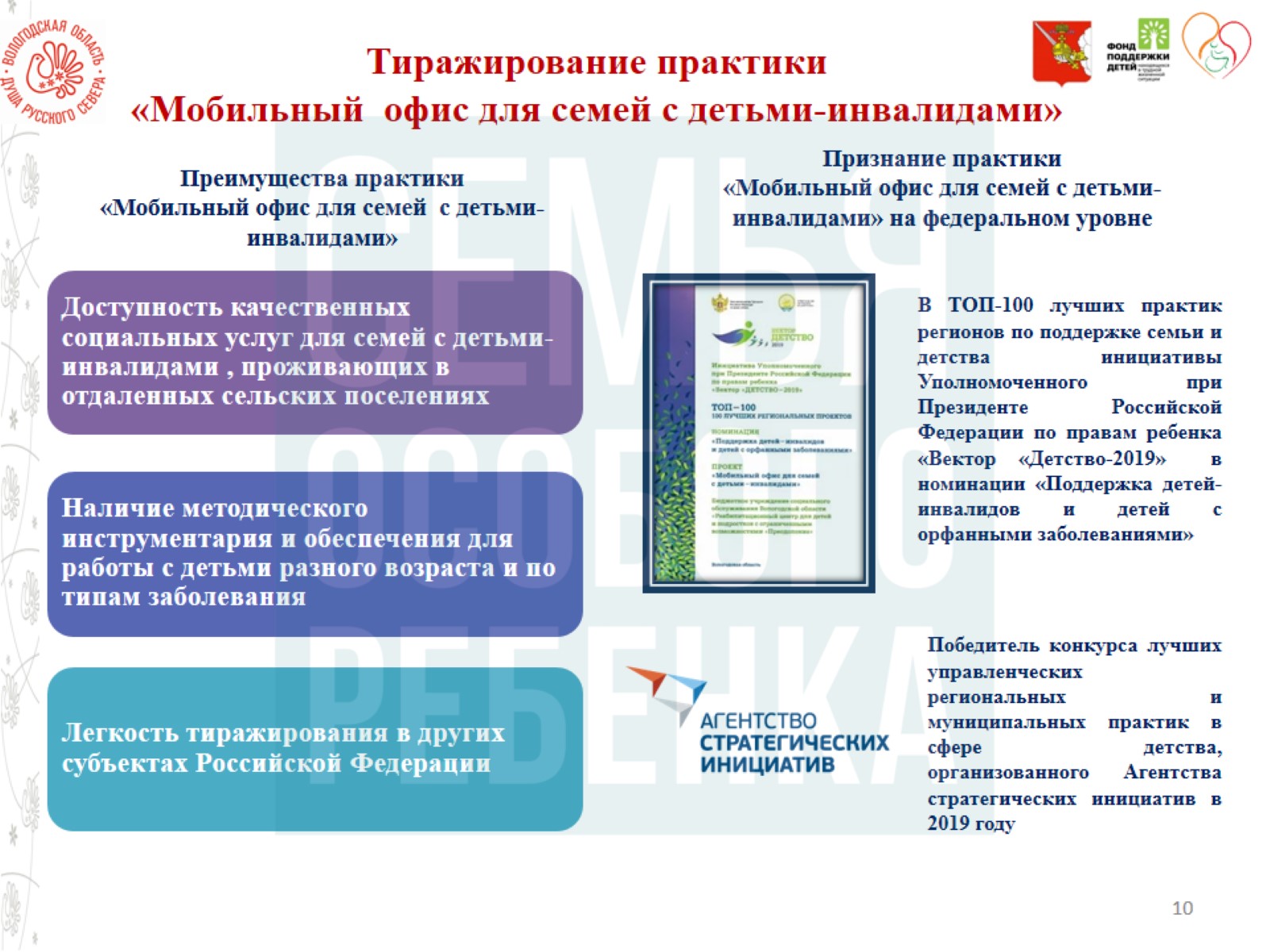 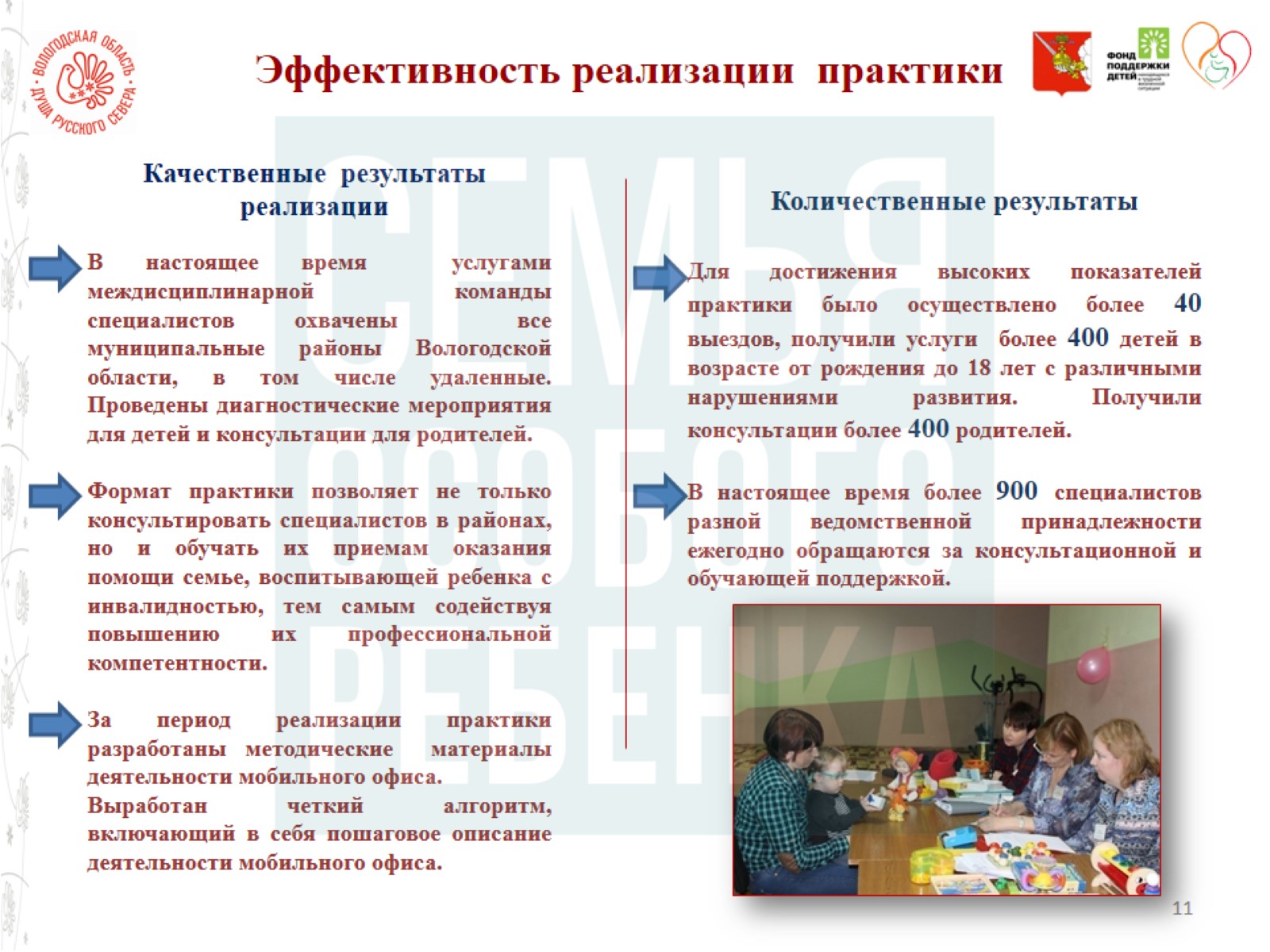 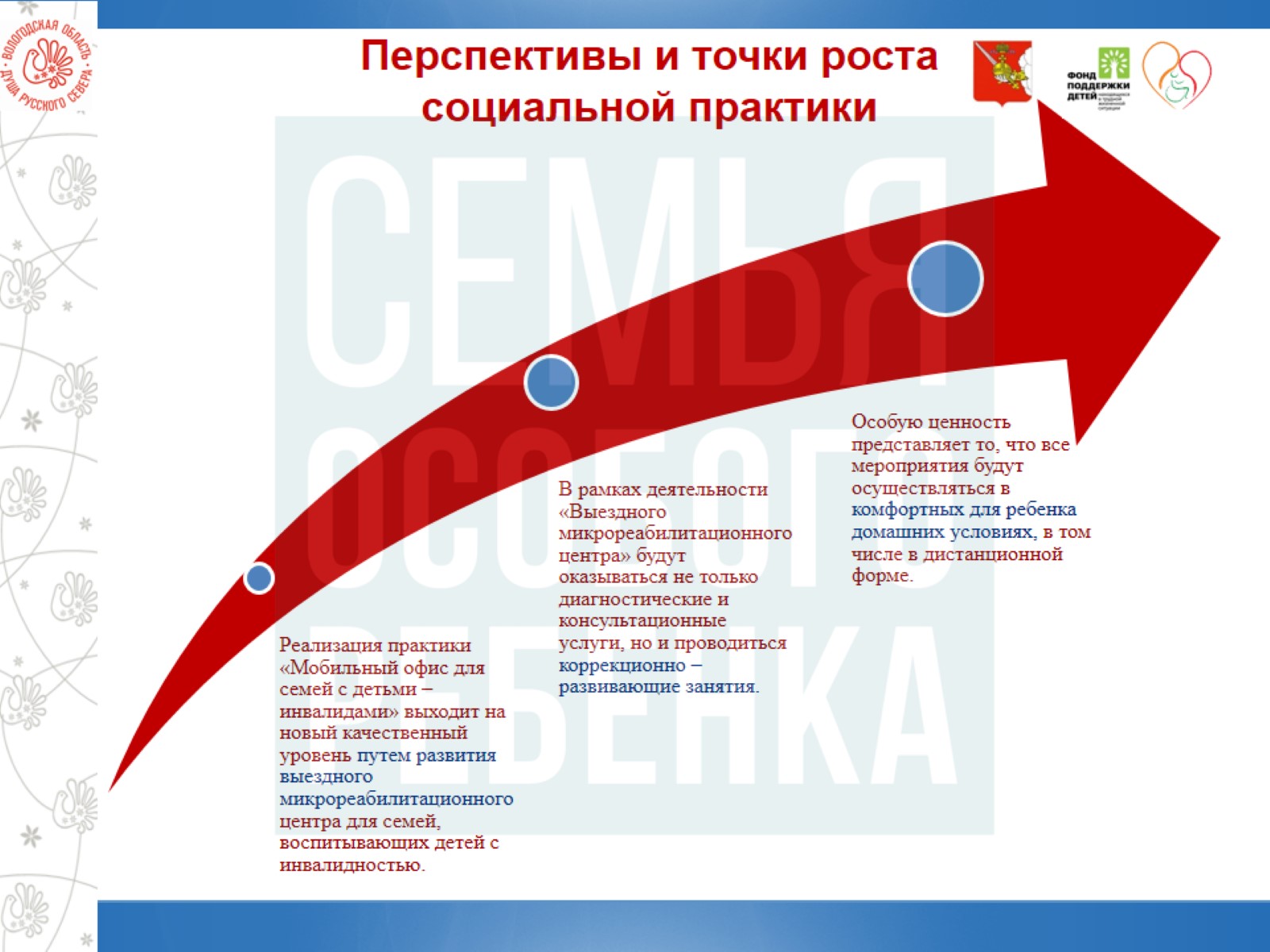 Перспективы и точки роста социальной практики
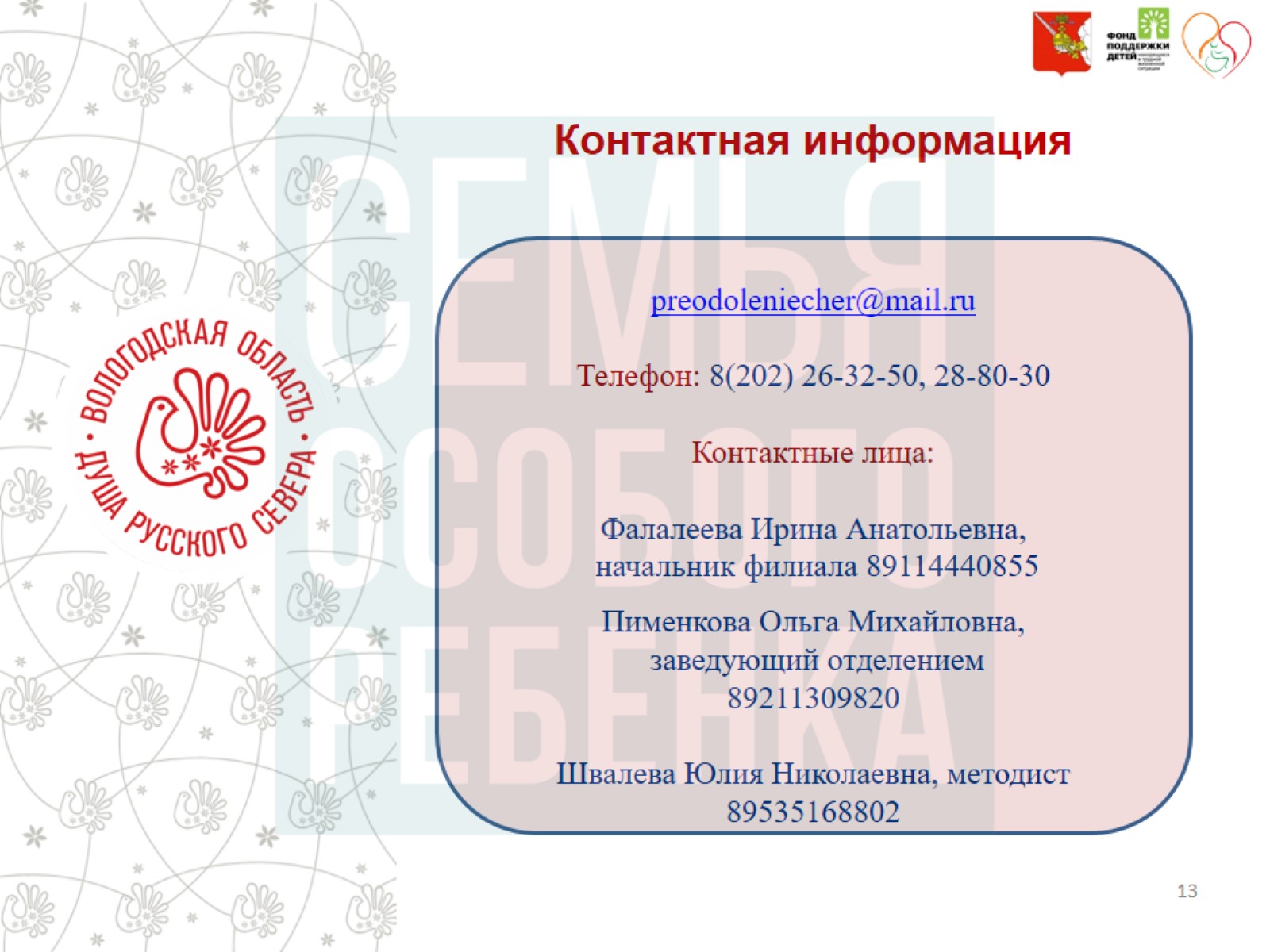